Chemičtí poslové
Vypracovala: Mgr. Miroslava Komárová
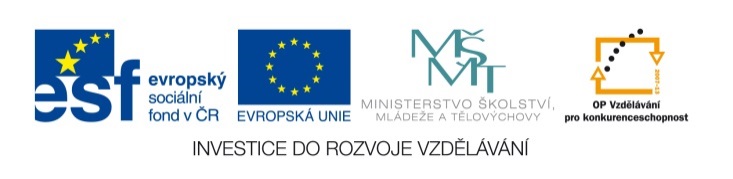 EU V-2 Př8Miroslava KomárováZŠ Zákupy
Název: Chemičtí poslové
Cíl: Seznámení se s učivem o endokrinních žlázách
Čas: 25 - 30 minut
Pomůcky: interaktivní tabule
Endokrinní žlázy
Jsou žlázy s vnitřní sekrecí (vytvářejí hormony)
Pomáhají řídit organismus
Jsou vývojově starší a pomalejší než nervová soustava
Které to jsou?
Podvěsek mozkový (hypofýza)
Šišinka
Štítná žláza
Příštítná tělíska
Slinivka břišní
Brzlík
Nadledviny
Pohlavní žlázy
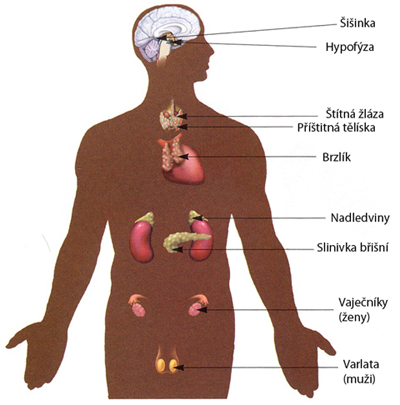 [Speaker Notes: Obrázek: http://medicina.ronnie.cz/c-7376-hormony-a-jejich-vliv-na-organismus-ii.html]
Hypofýza
Řídí činnost endokrinních žláz
Hormony: antidiuretický hormon (ADH) 
                        oxytocin (vliv na porod a kojení)
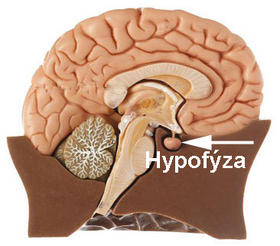 [Speaker Notes: Obrázek: http://www.prolaktin.cz/podvesek-mozkovy]
Šišinka
Má vliv na denní biorytmy
Hormon: melatonin (spánkový hormon – jeho hladina 
                                        se mění podle střídání světla a tmy)
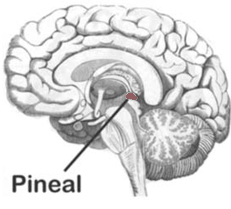 [Speaker Notes: Obrázek: http://www.healingtherapies.info/PinealGland1.htm]
Štítná žláza
Ovlivňuje metabolismus bílkovin a termoregulaci
Hormon: tyroxin
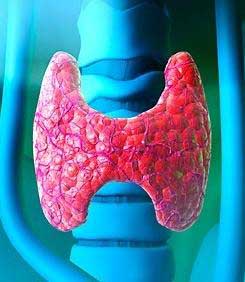 [Speaker Notes: Obrázek: http://sachpa.symbinatur.com/Symbinatur-poradna-pro-poruchy-funkce-stitne-zlazy-info-18.html]
Příštítná tělíska
Udržují hladinu vápníku v krvi
Hormon: parathormon
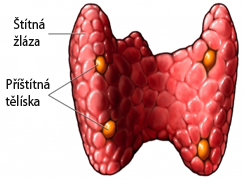 [Speaker Notes: Obrázek: http://medicina.ronnie.cz/c-7376-hormony-a-jejich-vliv-na-organismus-ii.html]
Slinivka břišní
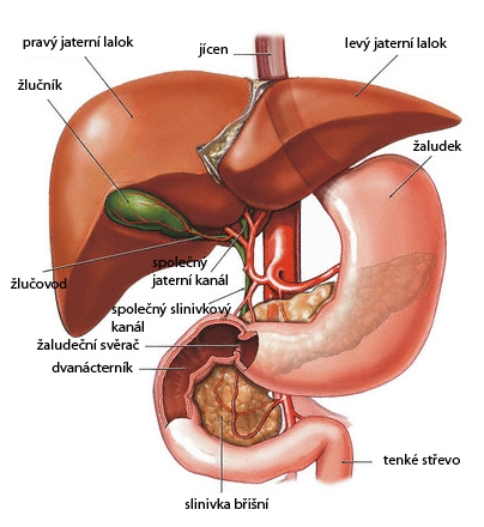 Ovlivňuje metabolismus cukrů
Hormon: inzulín
                      glukagon
[Speaker Notes: Obrázek: http://www.nasemimi.cz/dieta/dieta-zanet-slinivky-brisni.php]
Brzlík
Ovlivňuje správnou funkci imunitního systému
Je plně vyvinutý pouze u dětí
Dozrávají zde bílé krvinky
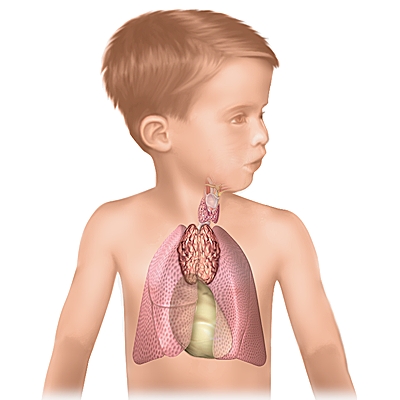 [Speaker Notes: Obrázek: http://www.larousse.fr/encyclopedie/medical/thymus/16579]
Nadledviny
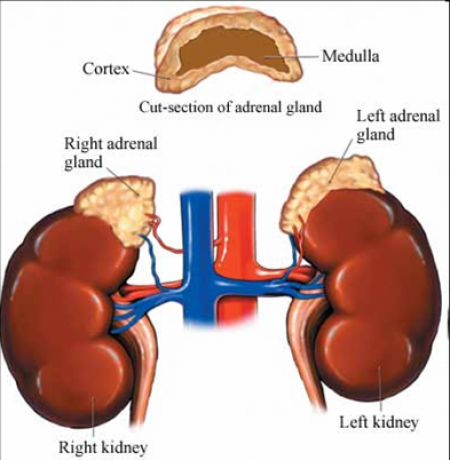 Tvořeny kůrou a dřeně
Hormony dřeně: adrenalin
                                     noradrenalin
                                      dopamin
Hormony kůry: aldosteron
                                  kortizol
Varlata
Ovlivňují vývoj spermií, tělesné rysy muže a metabolismus
Hormon: testosteron
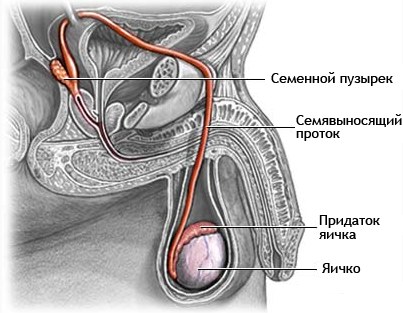 [Speaker Notes: Obrázek: http://uromax.ru/article/yaichki]
Vaječníky
Ovlivňují vývoj a růst pohlavních orgánů a tělesné změny žen
Hormony: estrogen
                         progesteron
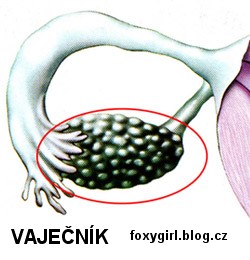 [Speaker Notes: Obrázek: http://medicina.ronnie.cz/c-7376-hormony-a-jejich-vliv-na-organismus-ii.html]
Onemocnění
Diabetes melitus (cukrovka) – nedostatek inzulínu